Guarding Our Hearts
Proverbs 4:23
What is the Point?
My heart is the source of my actions.
If something ungodly comes out of my heart, the right question to ask is, “Why was it there, in the first place?”
The source and the results are important to God!
What is the Point?
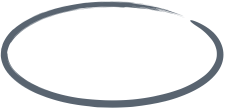 God
Tests
Judges
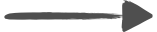 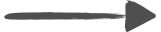 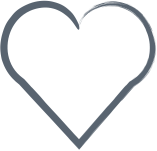 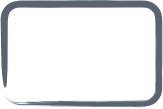 Heart
Actions
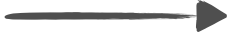 What Does it Involve?
Listen to correction.
Repent and seek forgiveness from God.
Make no provision for the flesh to sin.
Flee!
Take every thought captive to obey Christ.
Do not invite evil thoughts into my heart.
What Do I Need to Change?
Holy Thoughts → Holy Heart → Holy Behavior
Do the things with which I occupy my time encourage me to think holy thoughts?
What Do I Need to Change?
Movies/television
Video Games
Books
Websites
Memes/Vines/YouTube Videos
Conversations with friends/classmates/coworkers
Talk Radio
Music
And things like these!